Good Morning students.
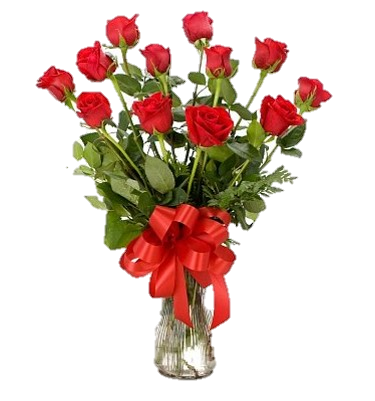 IDENTITY
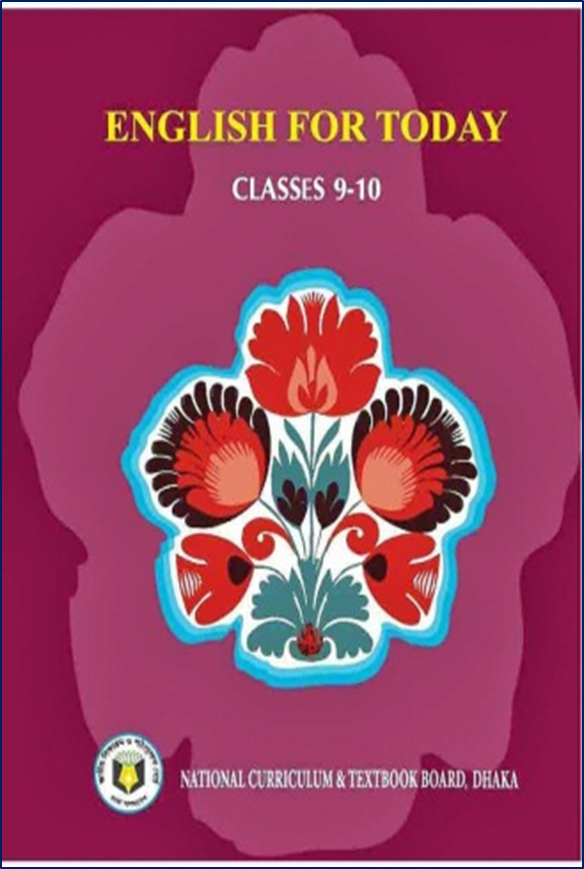 Md. Afsar Ali
Senior Teacher
Majhira Model High School
Shajahanpur, Bogra
Email: afsar09.3@gmail.com
Unit:10   Dreams
Lesson: 3 They had dreams-2
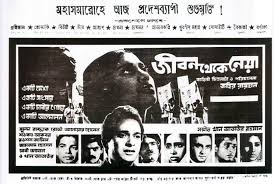 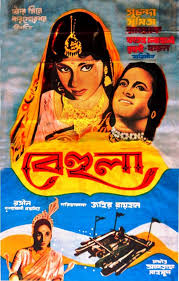 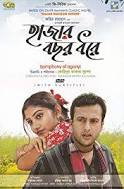 Do you know who made these legendary film?
Yes, I have seen these film.
Have you seen these film?
Zahir Raihan  made these legendary film
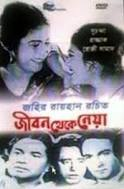 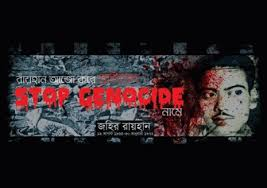 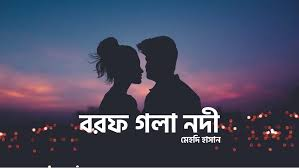 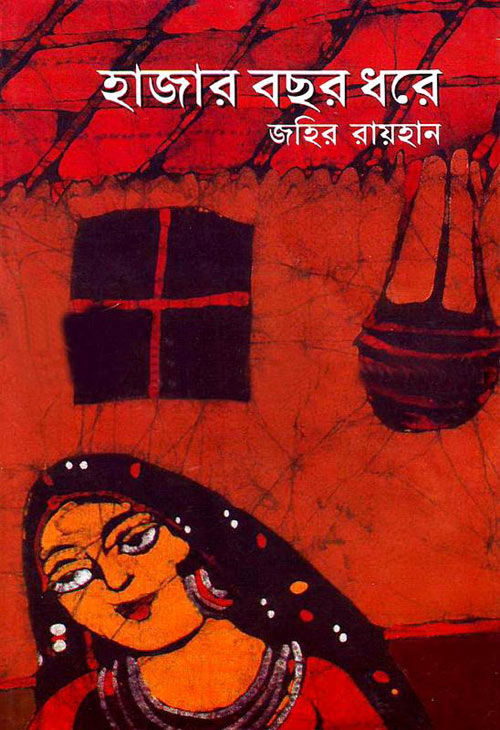 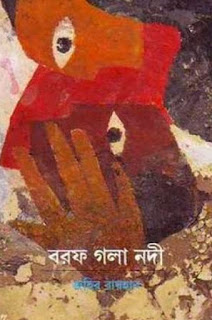 Look at the books.
Yes, I have read the books.
Have you read these books?
The famous writer Zahir Raihan is the writer of the books.
Who is the writer of these books?
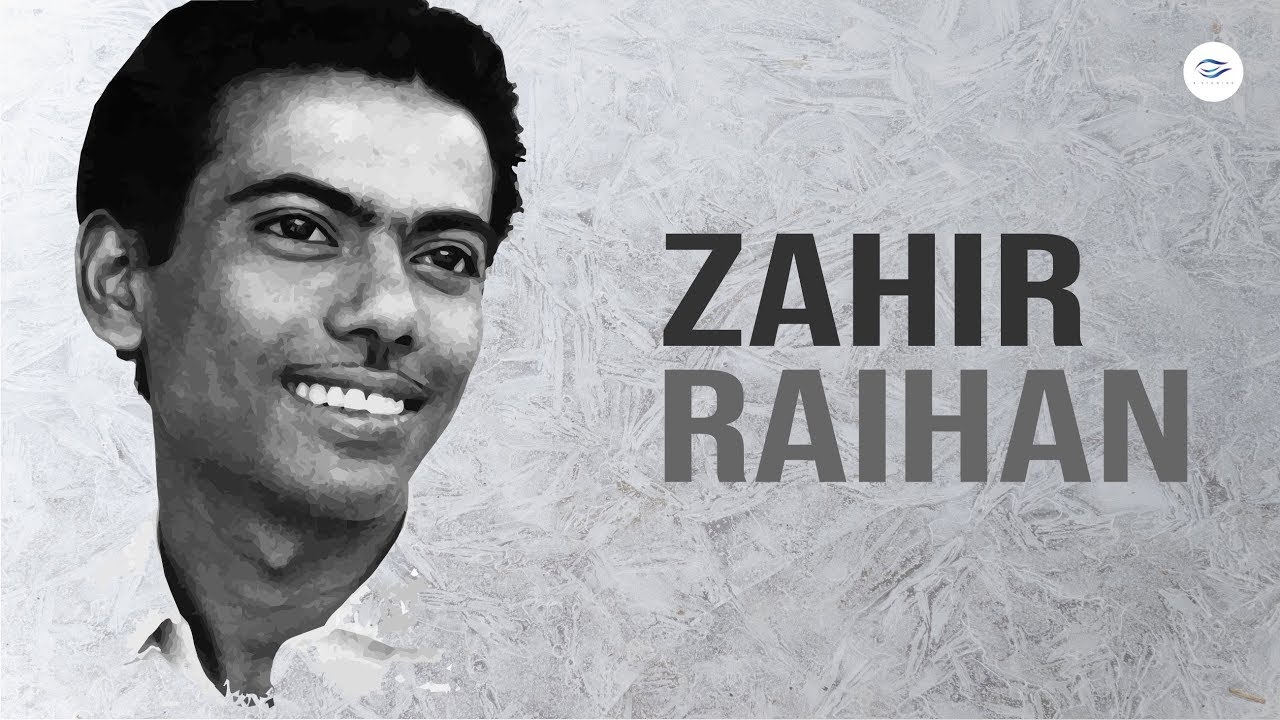 OUR TODAYS LESSON IS-
UNIT:10   DREAMS
LESSON: 3 THEY HAD DREAMS-2
LEARNING OUTCOMES
# After finishing the lesson, the students will be able to-
֍  read and understand texts through silent reading;
֍  choose the best answer;
֍  infer meaning from the context;
֍  fill in the  gap;
֍  write a paragraph.
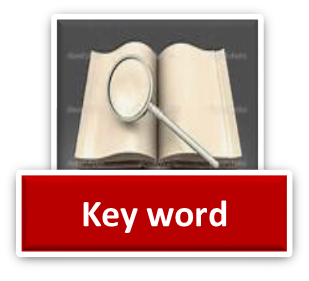 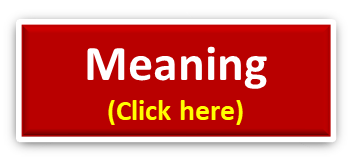 Having a natural ability to do something well
Talented
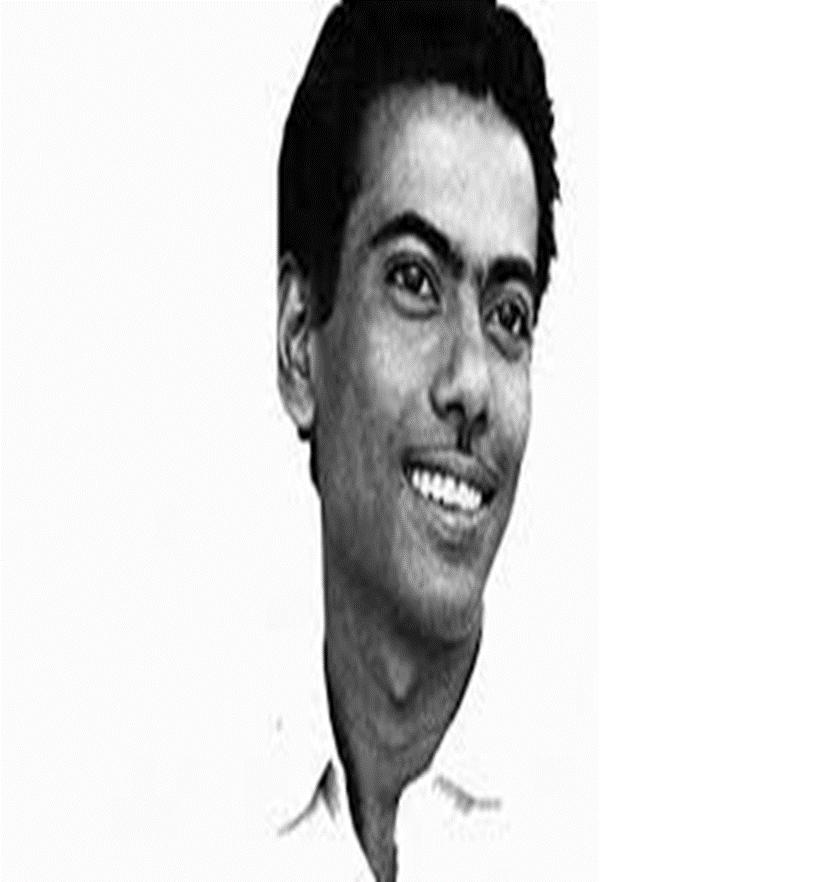 Zahir Raihan was a talented flim maker
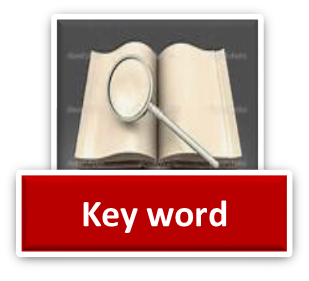 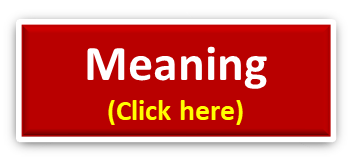 We want a country without colonial rule.
Procession
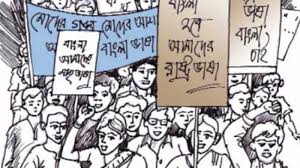 A line of people moring slowly for a specific purpose
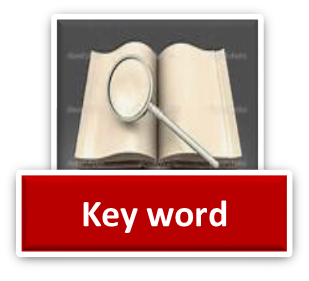 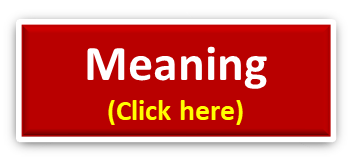 Nobody want to go in a prison
Prison
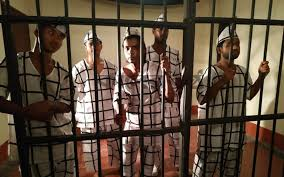 A building where the criminals are kept
Legendary
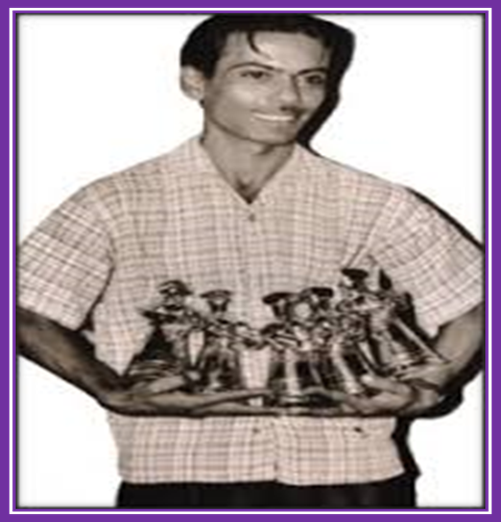 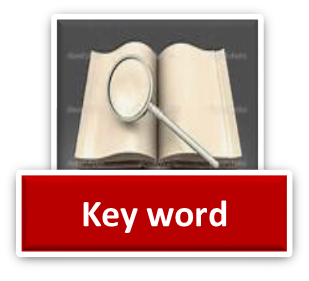 Zahir Raihan was a legendary person
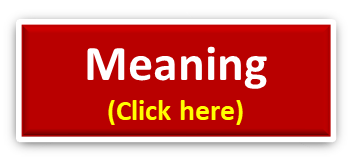 Very famous and admired
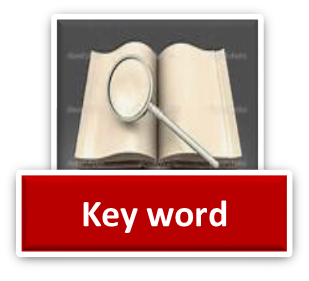 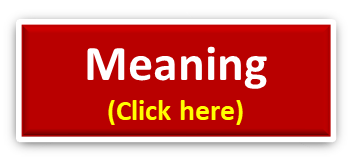 Inception
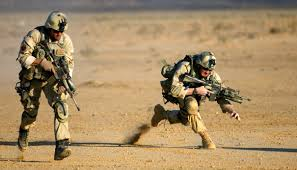 We could see the inception of a free independent country
The start of an institution
Read the passage carefully and answer the question
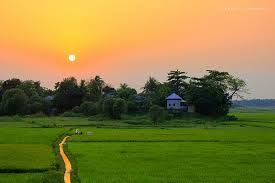 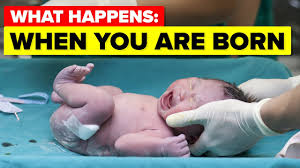 Zahir Raihan was one of the most talented film makers  in Bangladesh. He was born on 19 August 1935 in the village Majupur, in Feni district.
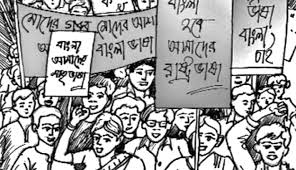 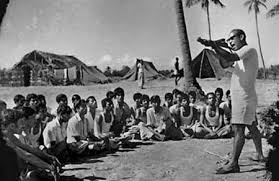 He was an active worker of the Language Movement. He was one of the ten students to go out in a procession on 21 February 1952 despite a ban on such activities. As a result, he and many others were arrested and taken to prison. Raihan was also present at the historical meeting of Amtala on February 21, 1952. He also took part in the mass movement in 1969. In 1971, he joined the Liberation War.
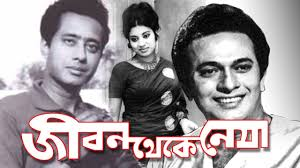 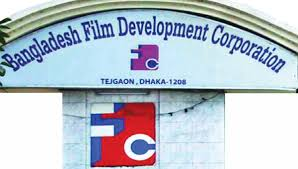 All through his life, Zahir Raihan dreamt of a democratic society, a society that would ensure freedom of speech. He had many dreams about our film industry too. He made a legendary film Jibon Theke Neya based on the Language Movement of 1952.
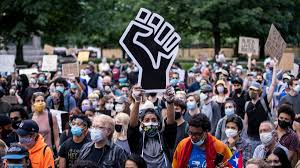 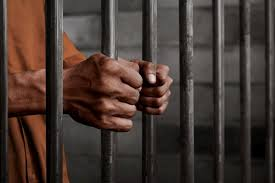 It was a protest against the autocratic government then ruling our country. The family portrayed in that film symbolically represented East Pakistan. The family was ruled by an autocrat who had to go to the prison for her conspiracy.
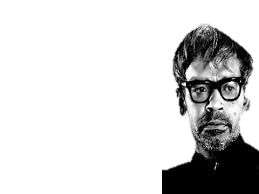 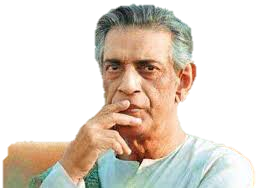 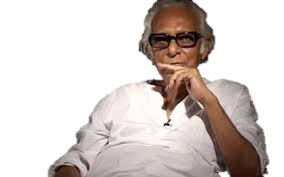 Satyajit Ray
Mrinal Sen
Ritwik Ghatak
During the Liberation War in 1971, this film was shown outside Bangladesh.Celebrated filmmakers like Satyajit Ray, Mrinal Sen, and Ritwik Ghatak appreciated this film. Raihan gave all his money the film made to the Freedom Fighters’ trust that he got from his film shows.
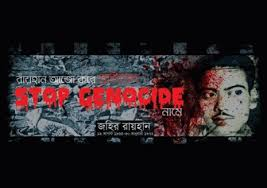 Besides, his great documentary on Pakistani atrocities, Stop Genocide, helped create world sentiment in favour of  our liberation war.
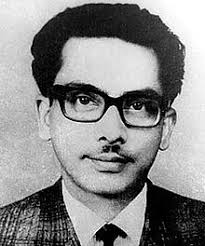 On 30 December 1971, someone informed Raihan about an address somewhere at Mirpur, where he might find his brother, the famous writer Shahidullah Kaiser, who had gone missing from 14 December 1971.  Kaiser was captured and killed by the Pakistani army and the local collaborators during the last days of the war.
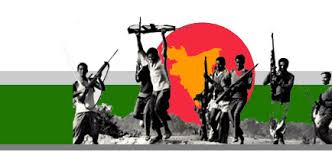 Accordingly, Raihan left home to get his brother back but he never returned. Zahir Raihan’s dream was fulfilled. He could see the emergence of an independent Bangladesh though he did not get back his brother. And it’s a pity that this dreamer could not live to see his dream come true.
KNOW MORE ABOUT ZAHIR RAIHAN
Born:19 August.1935
Birth pl  :Majupur, Feni
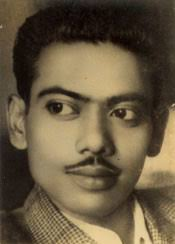 Joined: Mass Move-1969
Film: Jibon Theke    
 Neya
Joined : Language Move1952
Docu : Stop Genocide
Joined: liberation-War 1971
Disappeared:30 Dec.1971
Read the story again and  put the tick on the correct answer
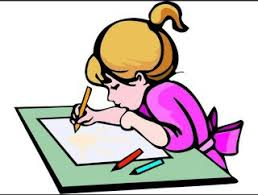 1. Zahir Raihan was a...........................
X
a) soldier
X
b) photographer
INDIVIDUAL WORK
c) professor
X
√
d) patriot
2. Zahir dreamt for a democratic society..........
X
a) in his college life.
√
b) all through his life.
X
c) in his school days.
X
d) in his varsity life.
Click on the correct option.
3. He had many dreams about our............
√
a) Film industry
X
b) country.
c) Garment industry.
X
X
d) Education sectors.
4. The film was shown.............
a) Outside Pakistan.
X
X
b) Inside Bangladesh.
√
c) Outside our country.
X
d) Outside the world.
Click on the correct option.
5. The critics.................the film
a) chose
X
b) disliked
X
c) liked
X
d) praised
√
6. Zahir got disappeared on.............
a) 16 December 1971
X
b) 30 December 1971
√
c) 26 March 1971
X
d) 15 August 1971
X
Click on the correct option
7. He was taken to............for procession on
      21 February
a) hospital
X
b)  Jail
√
X
c) clinic
X
d) Medical college.
8. Shahidullah Kaiser was Zahir Raihans’.............
X
a) uncle
X
b) cousin
c) brother
√
d) father
X
Click on the correct option.
C. Use appropriate information from the text above to complete the grid.
a 
democratic 
society
30 
December, 
1971
The Liberation 
War,
Language
Movement
film 
maker
Stop 
Genocide
‘Jibon Theke 
Neya’
D. Read the following sentences and complete them. 
1. Zahir Raihan is famous as …………….
2. Raihan was imprisoned because ………………………………………………………………. 
3. He participated in ………………………………. and ………………………. 
4. Jibon Theke Neya symbolizes……………………………………..... 
5. He donated ……………………………………………..
6. He worked to organize …………………………………………………… by his 
great documentary Stop Genocide.
7. His disappearance is a great………………………………………….
film maker
he participated in the procession on 21st February, 1952
the Language Movement
the Liberation War
the Language Movement of 1952
money to the Freedom Fighters’ Trust
world sentiment against Pakistani atrocities
shock in the history of Bangladesh
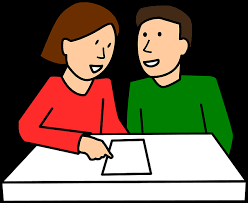 Answer the following questions

1. Why is Zahir Raihan’s considered a freedom fighter though he was a film maker?
Answer: It is because his films and documentaries were a form  of revolt against the Pakistani government. Besides, government he participated in Language Movement and Liberation War directly.
2. How does the title of the lesson fit to the story of Zahir Raihan?
Answer: Zahir Raihan was a dreamer and he dreamt of the freedom of Bangladesh. From the story we find that Zahir Raihan did many things to fulfill his dream of freedom. So, I think the title of the lesson fits to the story of Zahir Raihan.

3. Why is Zahir Raihan regarded to be a golden son of Bangladesh?
Answer: Zahir Raihan is regarded as the golden son of Bangladesh for his contribution to the struggle of Bangladesh for independence and to Bangla films. 

4. Why did Zahir leavae home?
Answer: On 30 December 1972, being informed about his missing brother’s location, Zahir left home to bring him back. Unfortunately, he never back home.
PAIR WORK
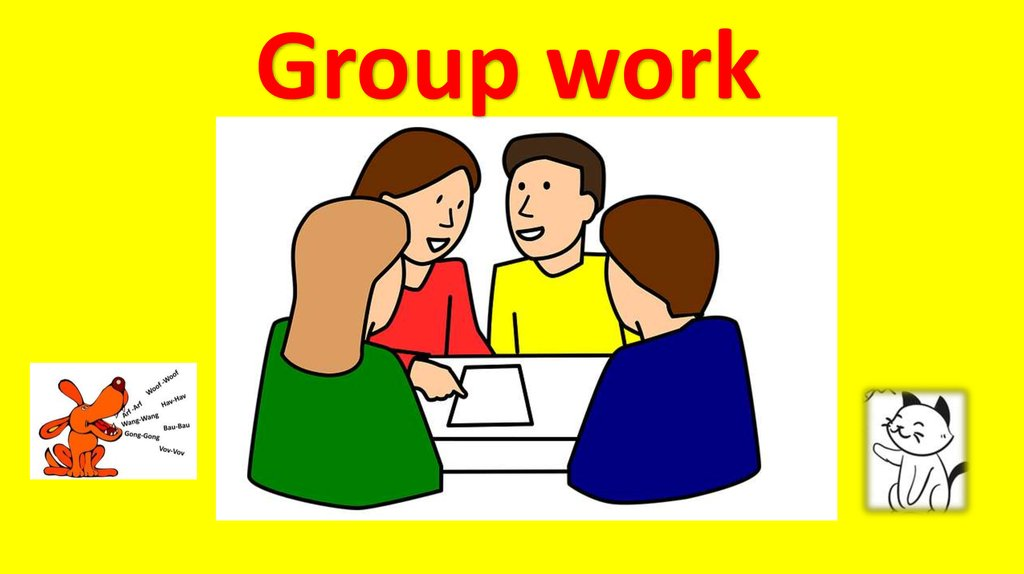 Group Work
Make five sentences from the substitution table
Zahir Raihan was born in Feni.
He was a famous film maker.
The critic appreciated his film.
 His film was shown outside Bangladesh.
 He gave all his money to the Freedom Fighters’ trust.
Fill in each gap with the suitable words
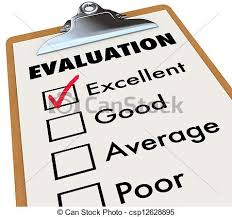 Zahir Raihan..........a freedom.........He.........from Feni. He…...........for a democratic.................He was a..........flim..........He.............all his...........to the freedom fighters’.............
hails
fighter
was
dreamt
society
famous
gave
maker
money
trust
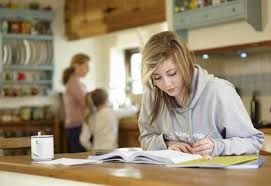 Home work
Write a paragraph on about Zahir Raihan’s life.
Good bye
Have a nice day